2016
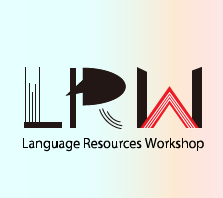 2018